Использование игровых технологий в работе с детьми младшего дошкольного возраста
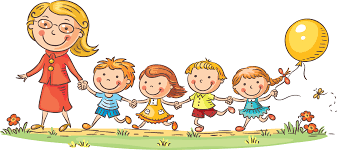 Выполнила: 
Воспитатель МАДОУ д/с №135 
Жданова Людмила Витальевна
г. Калининград
          2022г.
«Игра-это огромное светлое окно, через которое в
духовный мир ребёнка вливается живительный поток
представлений, понятий об окружающем мире»
(В.А.Сухомлинский)
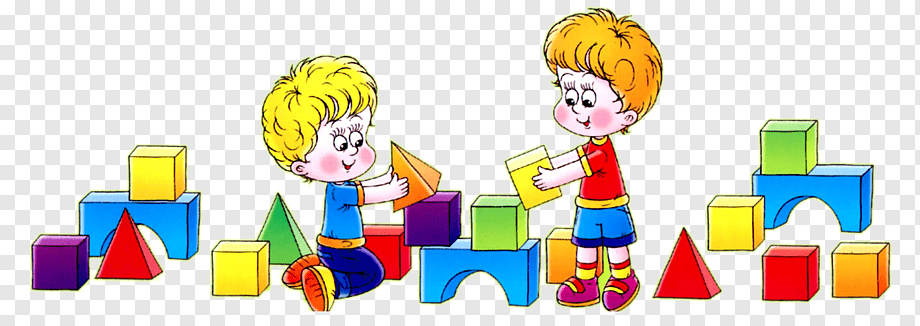 Понятие « Игровые педагогические технологии»
включает достаточно обширную группу методов и приёмов организации педагогического процесса в форме различных педагогических игр.
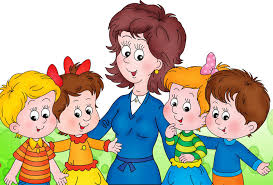 Отличие игровой технологии от игры
В отличие от игр вообще педагогическая игра обладает существенным признаком- чётко поставленной целью обучения и соответствующим ей педагогическим результатом, которые могут быть обоснованы, выделены в явном виде и характеризуется учебно-познавательной направленностью.
Цель игровой технологии.
Педагогическое сопровождение игры со стороны воспитателя представляет собой сложный механизм естественной помощи ребенку.  Оно включает как непосредственное игровое взаимодействие, так и наблюдение за его поведением, изучение возможностей его развития.
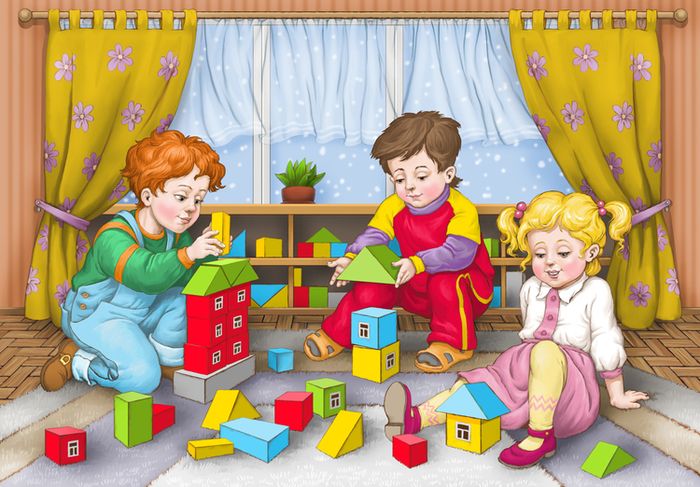 ЗАДАЧИ:
Основной задачей  взрослых- воспитателей и родителей- на данном этапе становиться совместная игровая деятельность, позволяющая раскрыть потенциальные возможности детей. Взрослые должны научить ребёнка играть.
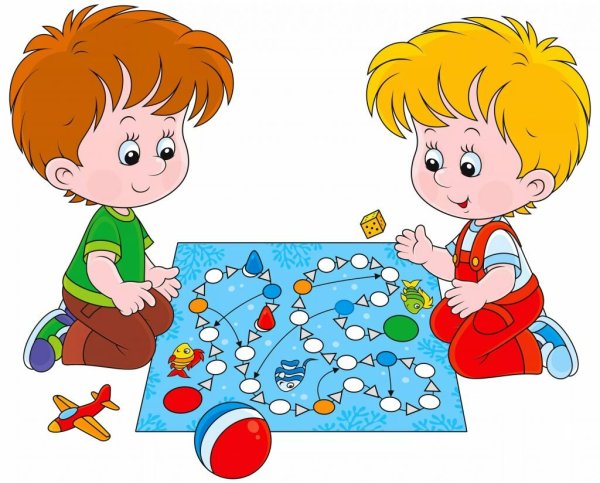 В практической деятельности использую следующие
 игровые технологии:
- игровые ситуации (во время НОД и режимных моментах)
-   сюрпризные моменты (во время НОД и режимных моментах)
-знакомство с новой игрушкой (практическое обследование, обыгрывание манипуляторное и сюжетное)
-момент присутствия любимой игрушки (в режимных моментах и во время НОД)
Игры в парах
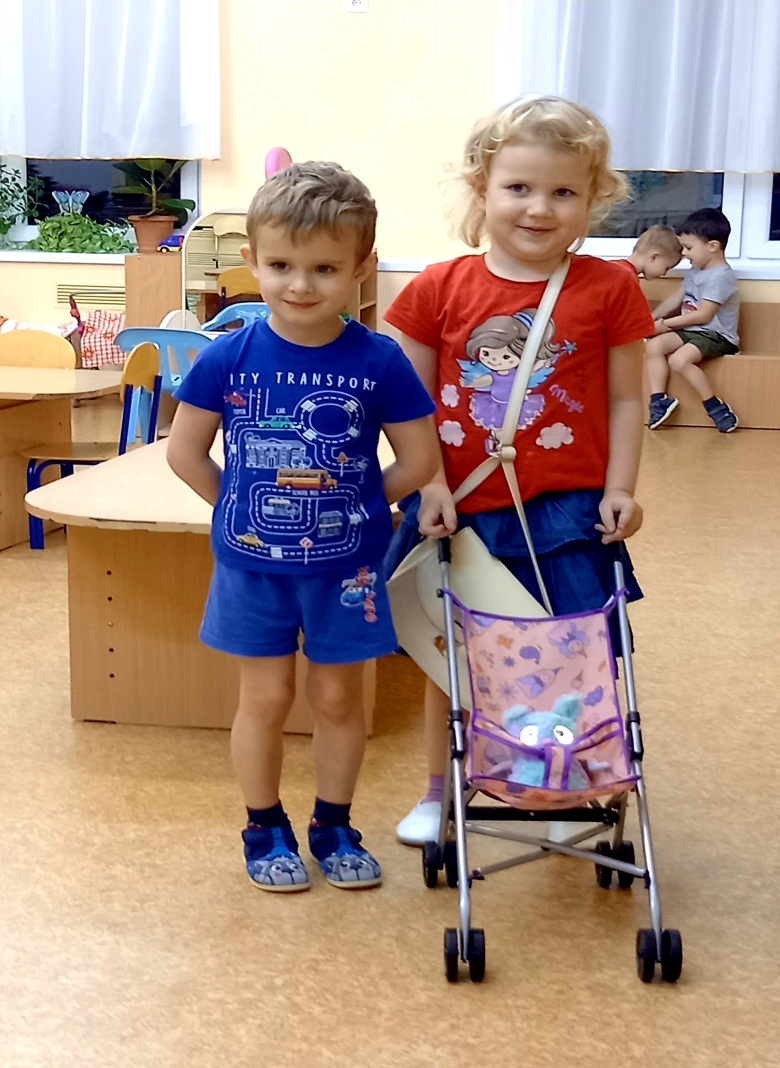 « Строим город»
«Парикмахерская»
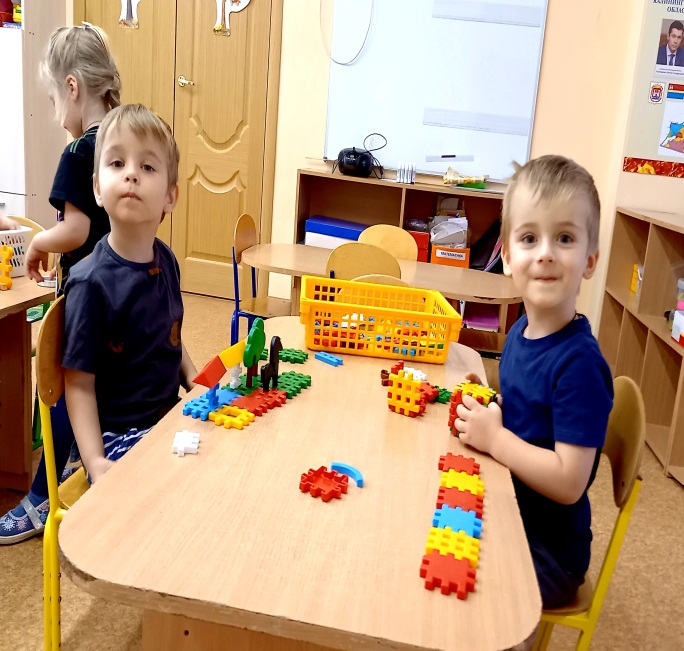 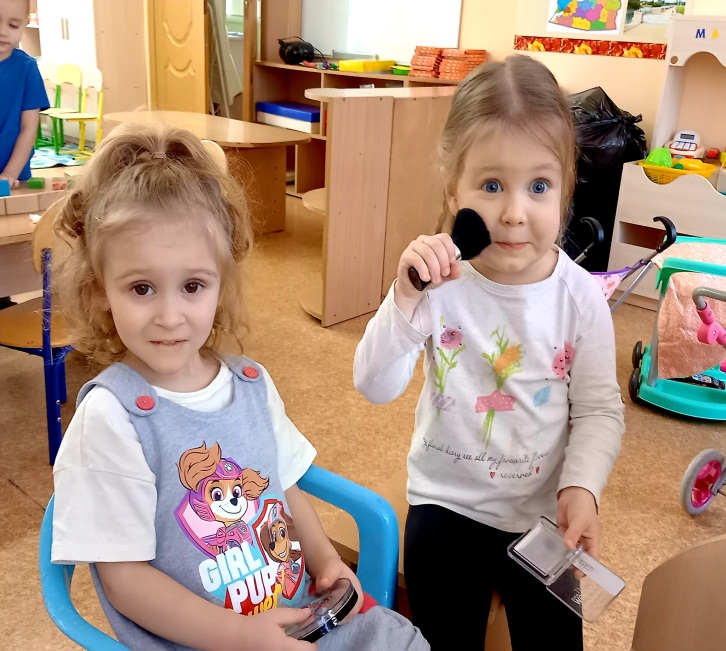 «Семья»
Совместные игры с несколькими  партнёрами
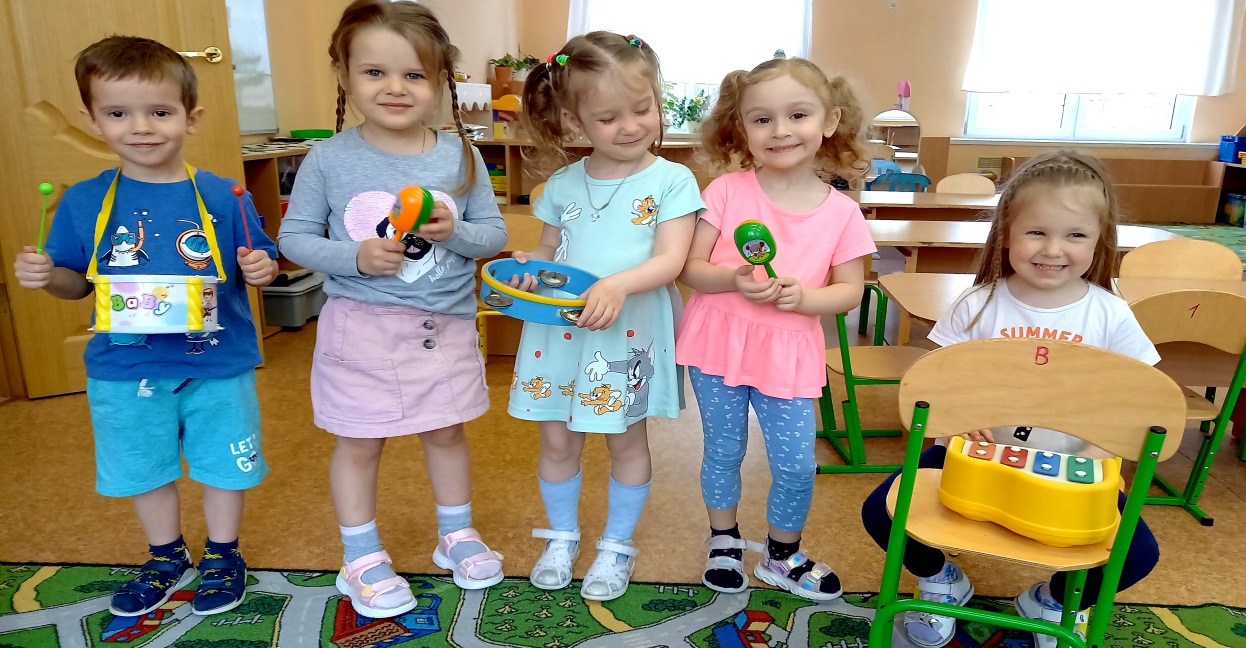 «Веселые 
музыканты»
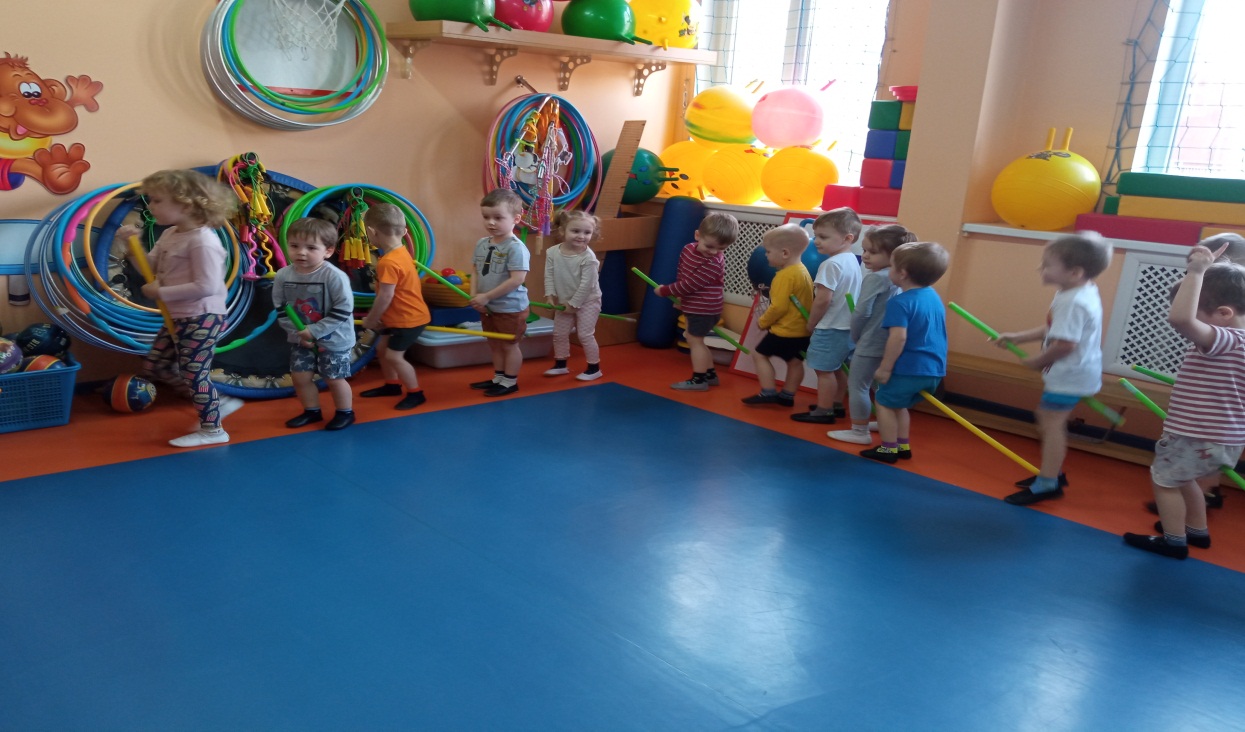 «Лошадки»
Совместные игры с предметами
Игра с овощами и фруктами
«Строим город»
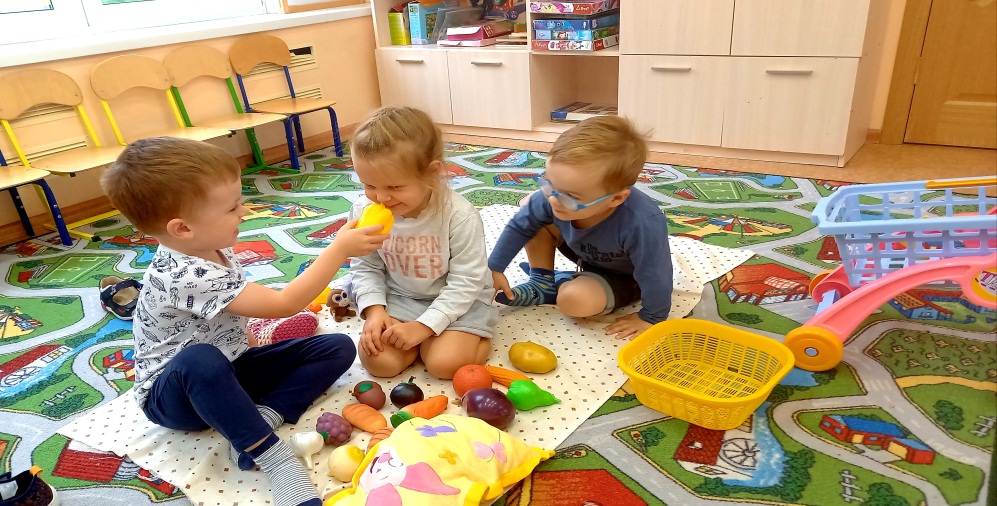 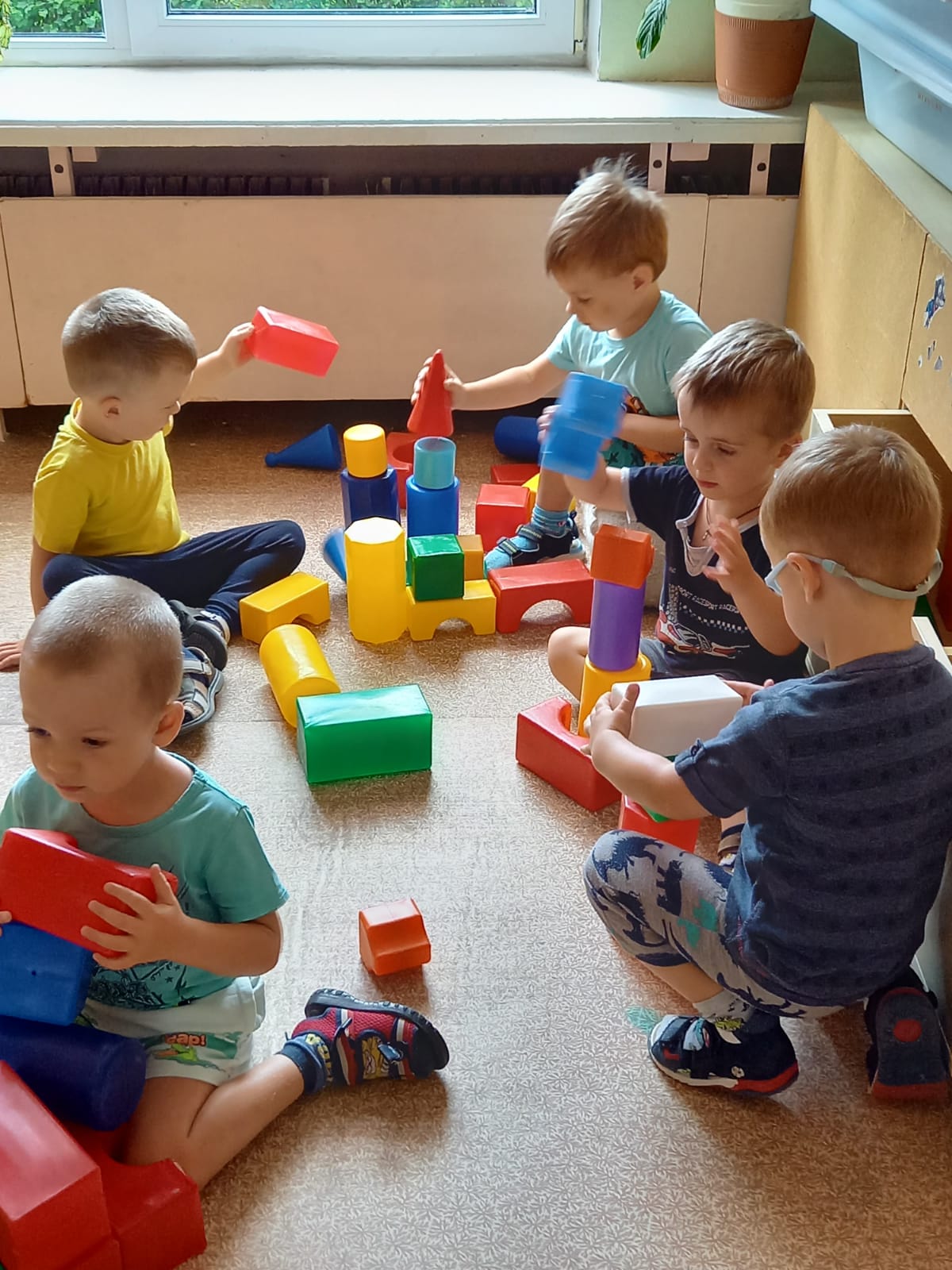 Игра с кубиками
Хороводные игры
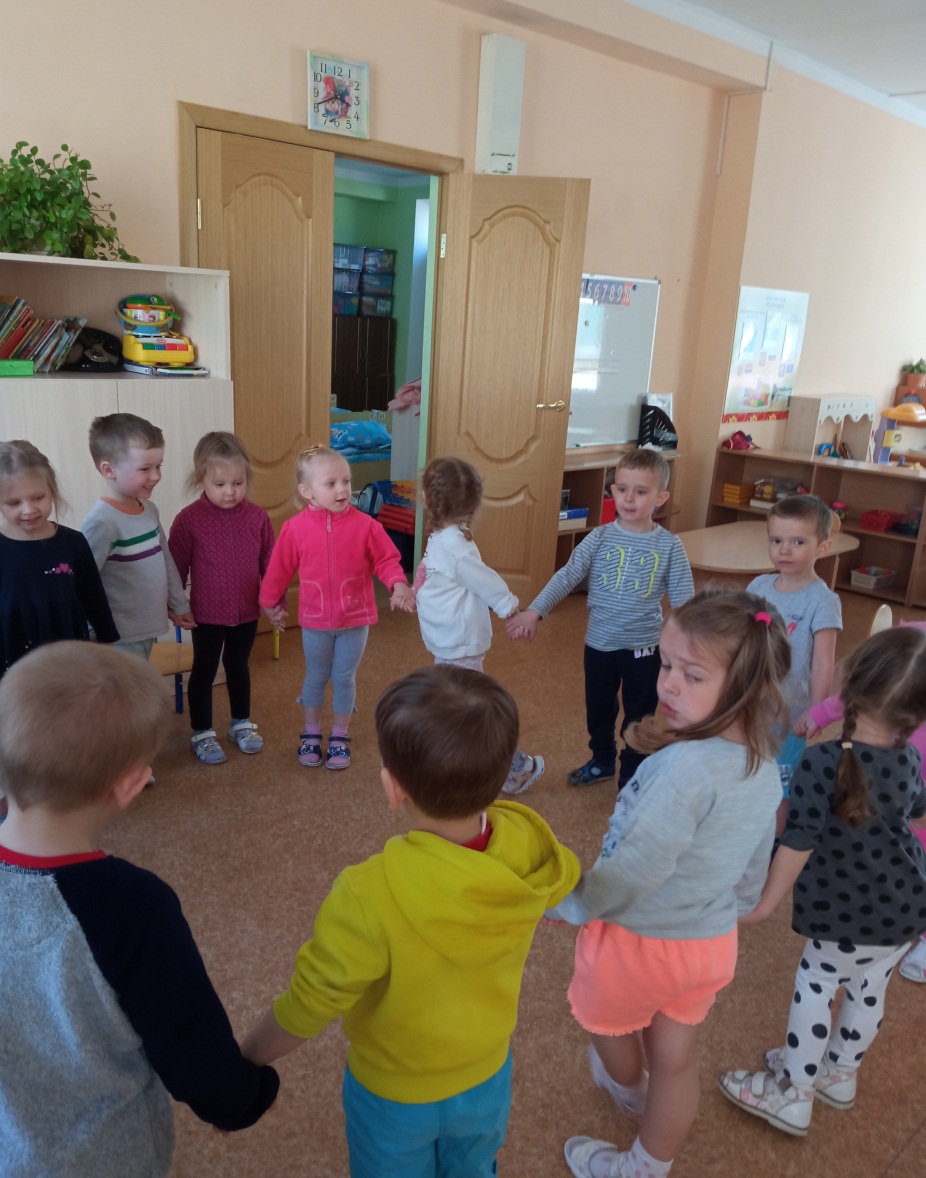 «Раздувайся пузырь»
«Каравай»
Пальчиковые игры.
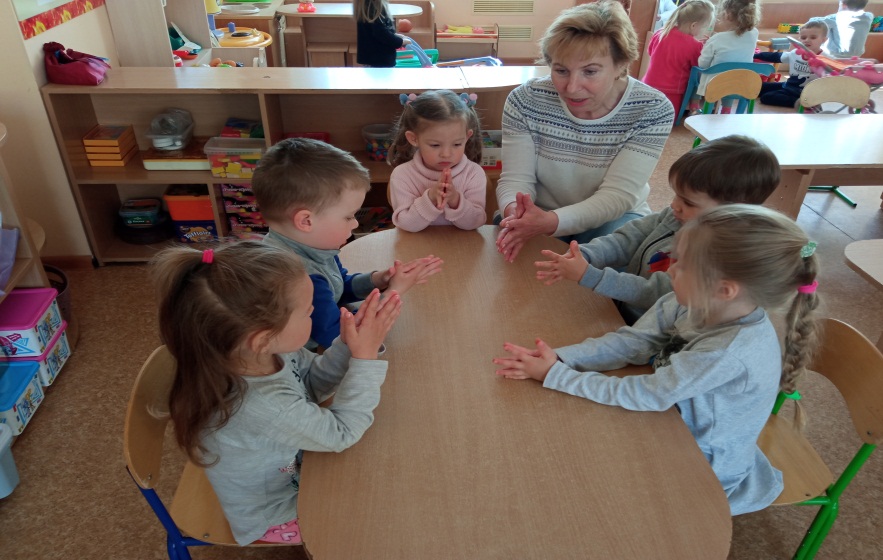 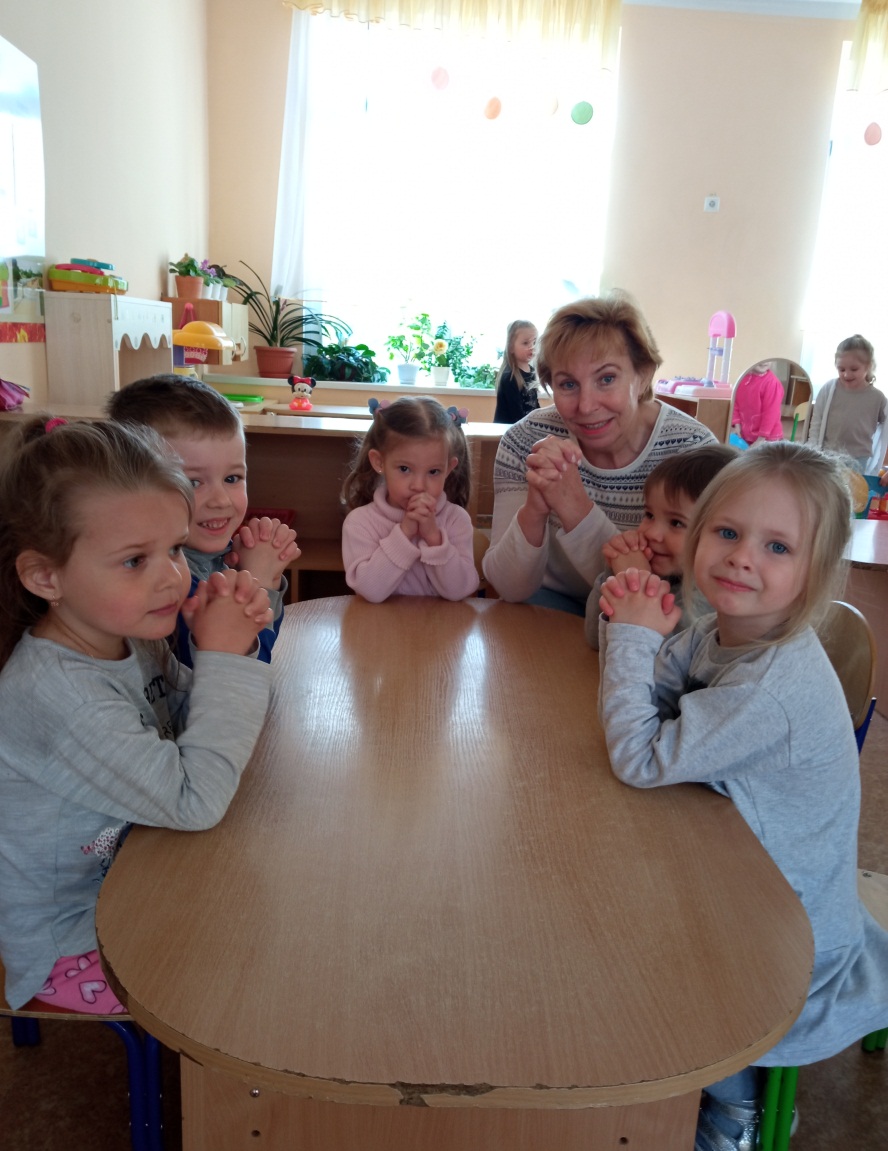 «Рыбка дышит»
«Замок»
«Чашечка»
Игры с правилами (подвижные игры)
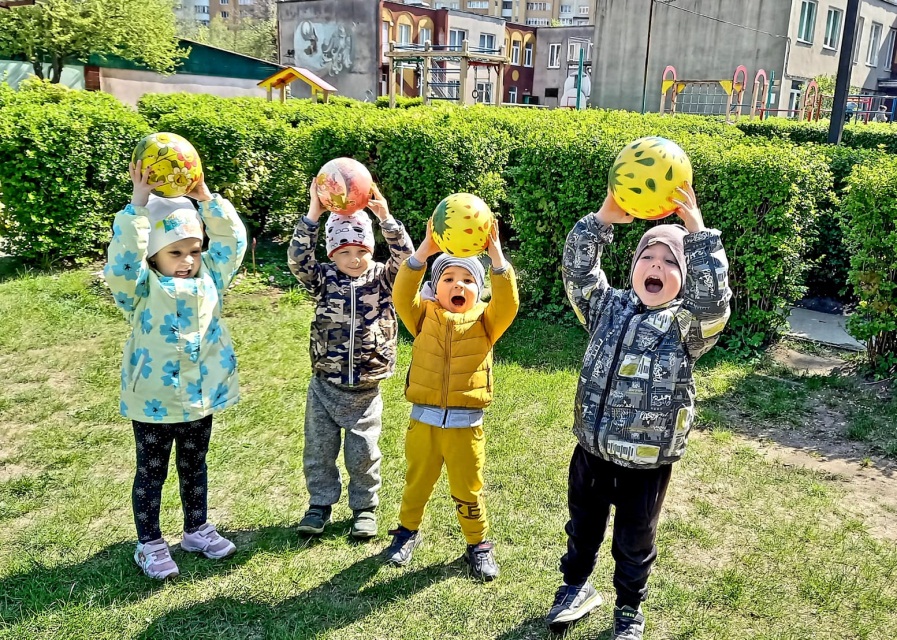 «Попади в цель»
«Лохматый пёс»
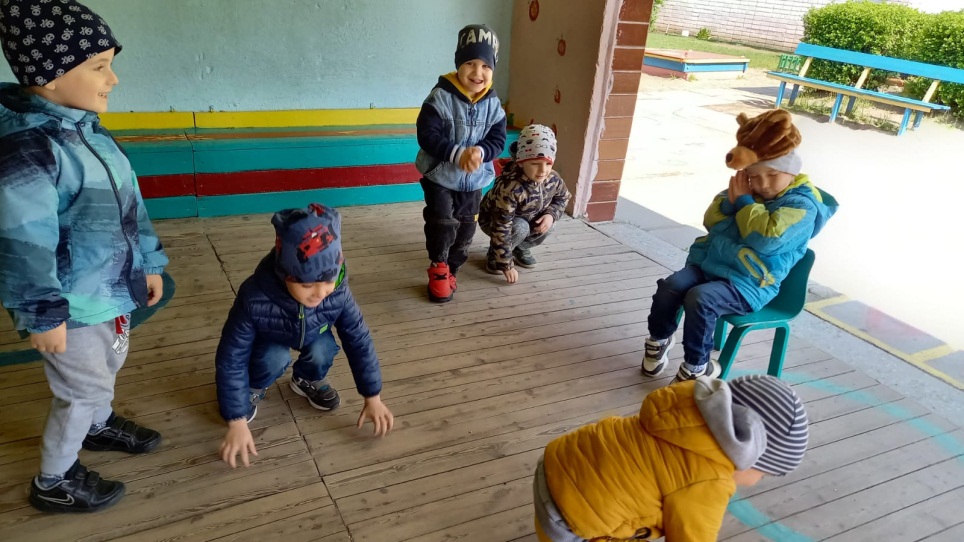 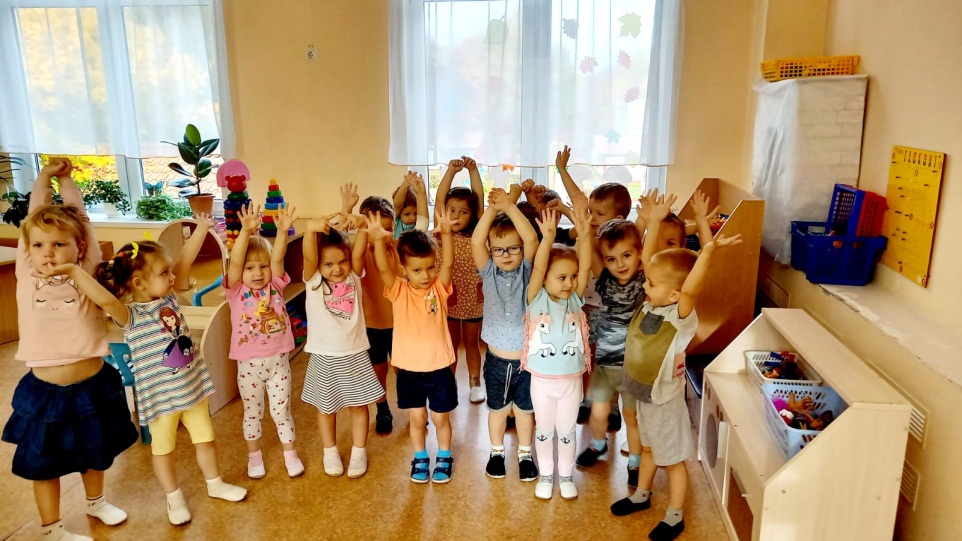 « У медведя во бору»
«Карлики и великаны»
Настольно-печатные игры
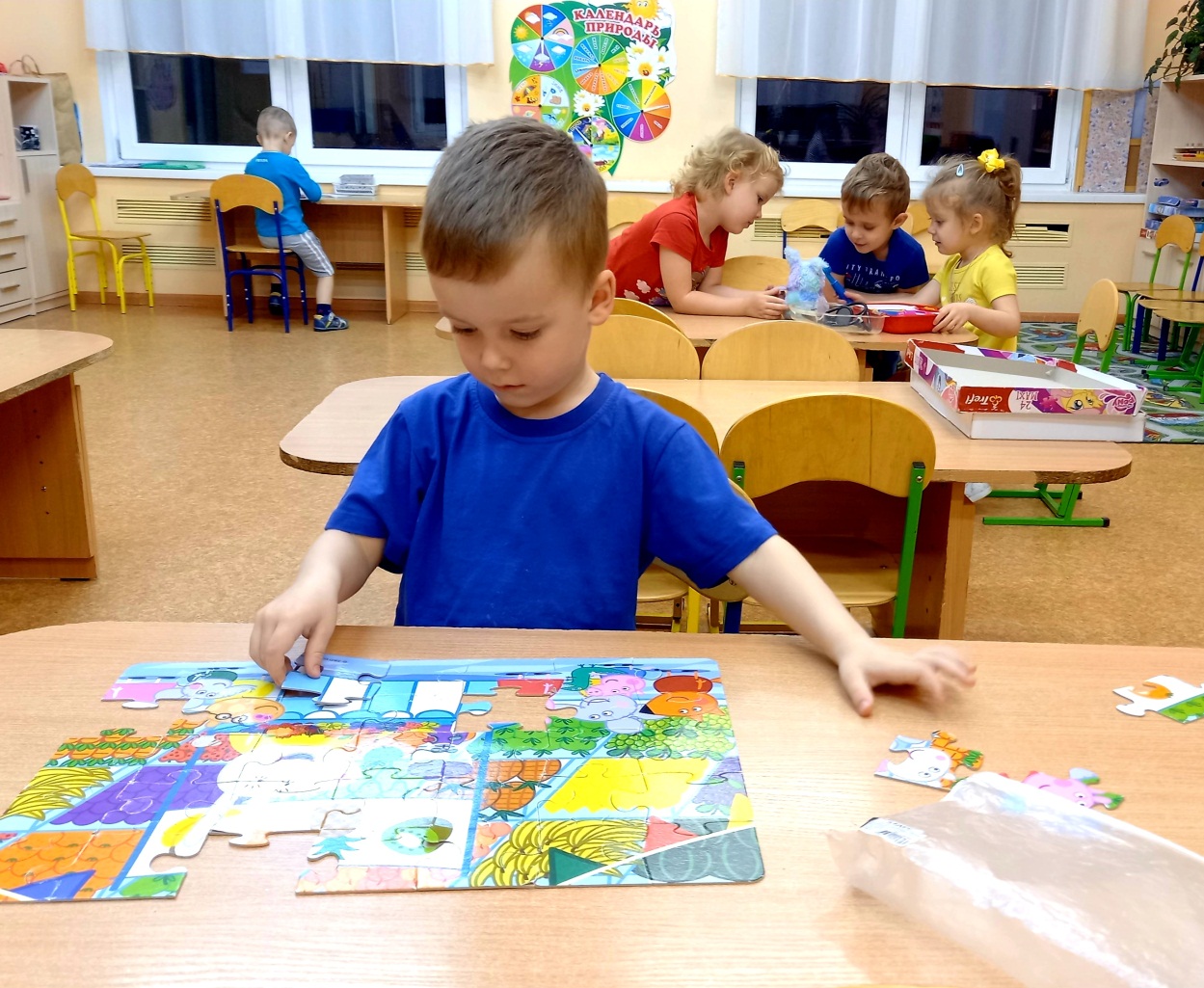 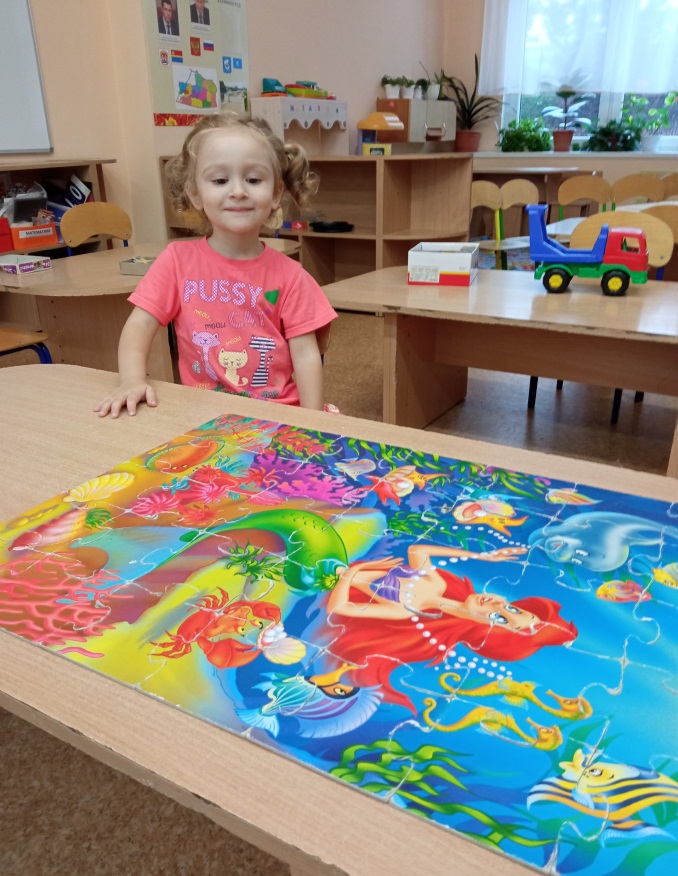 Собираем пазлы
Игры со строительным материалом
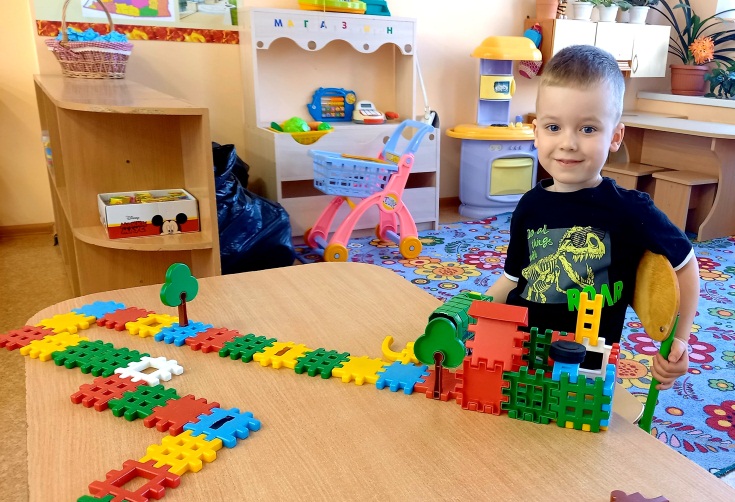 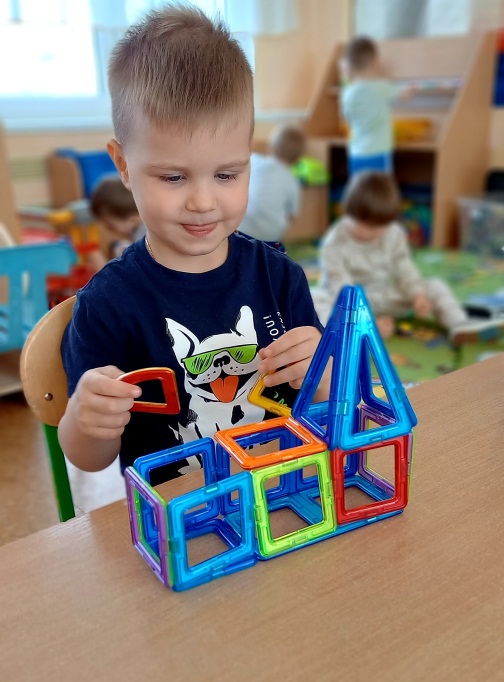 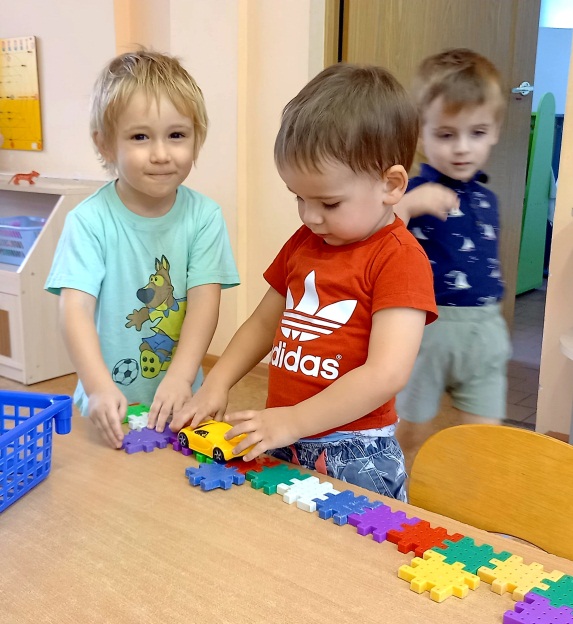 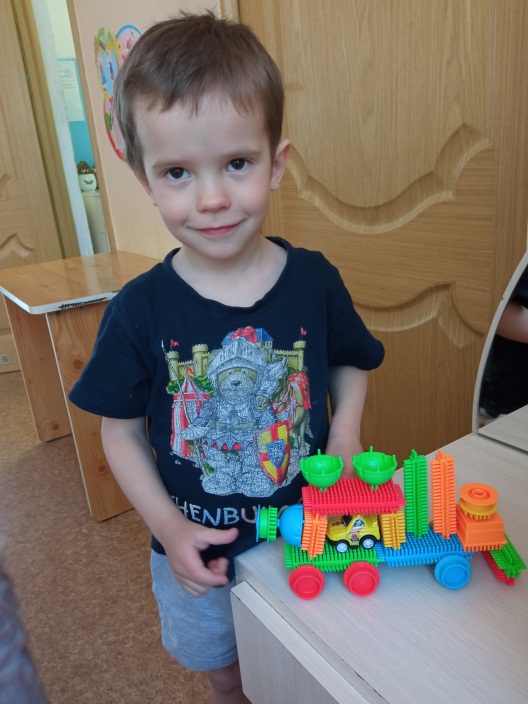 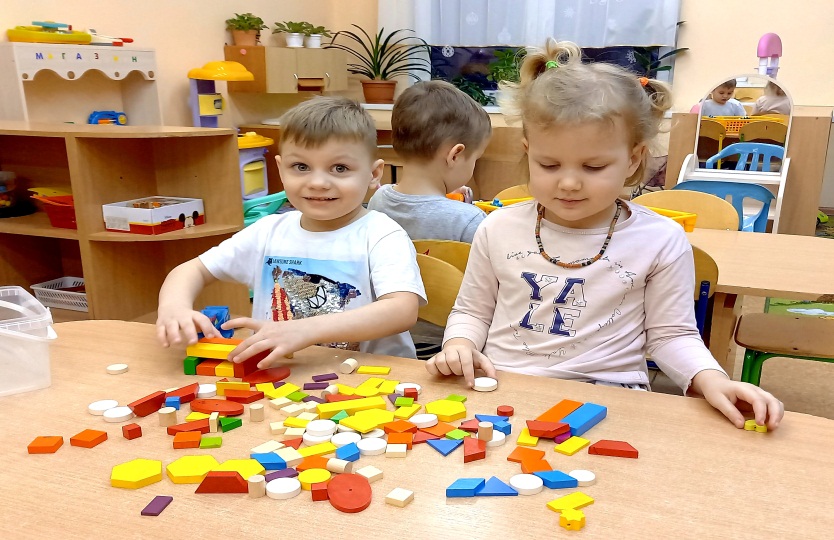 Игры и игрушки на развитие мелкой моторики
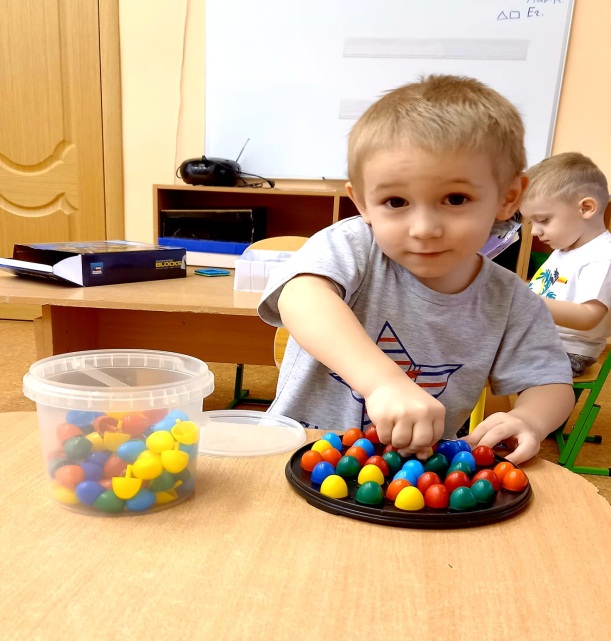 «Бусы»
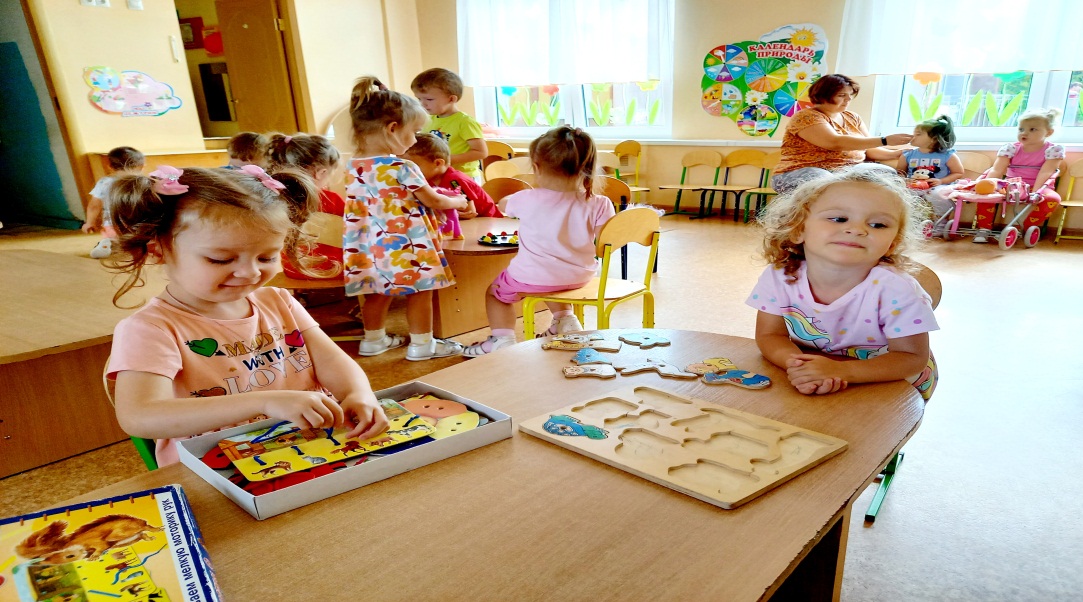 « Мозаика»
« Вкладыши»
Игры на развитие сенсорики
«Прищепки»
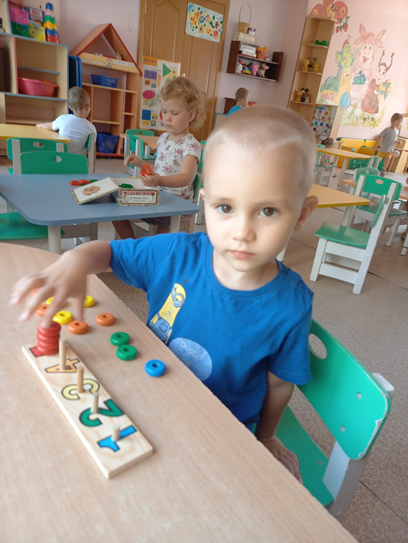 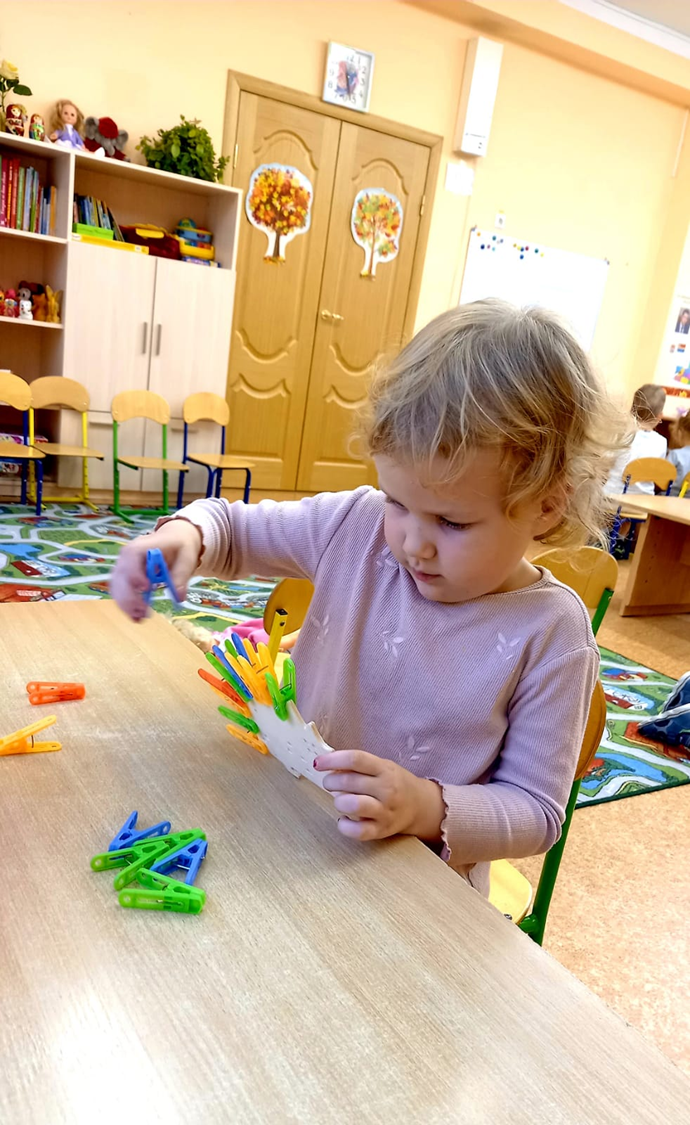 «Счет до пяти»
«Методом проб и ошибок»
Сюжетно-роевая игра
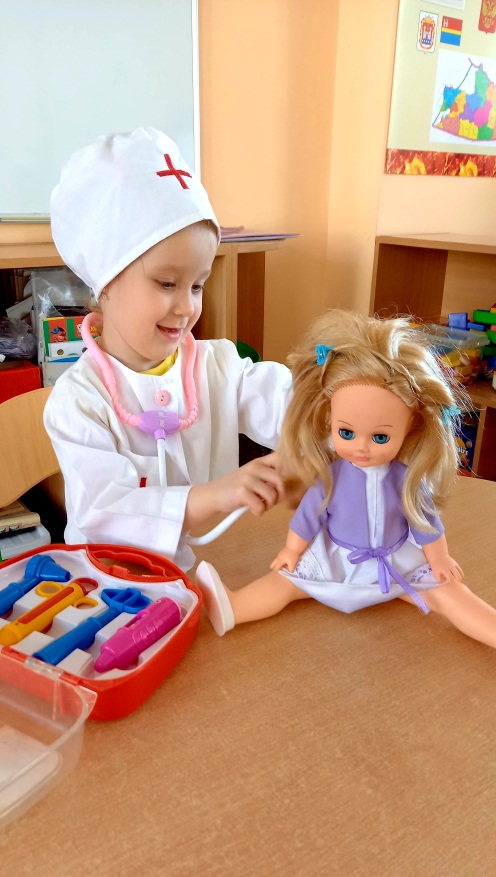 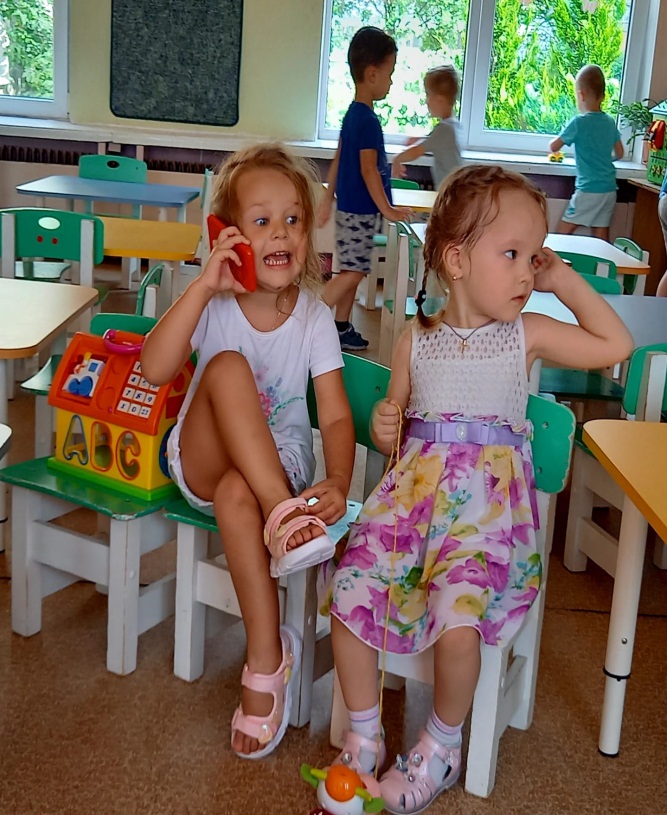 «Такси»
« Приходите  в гости»
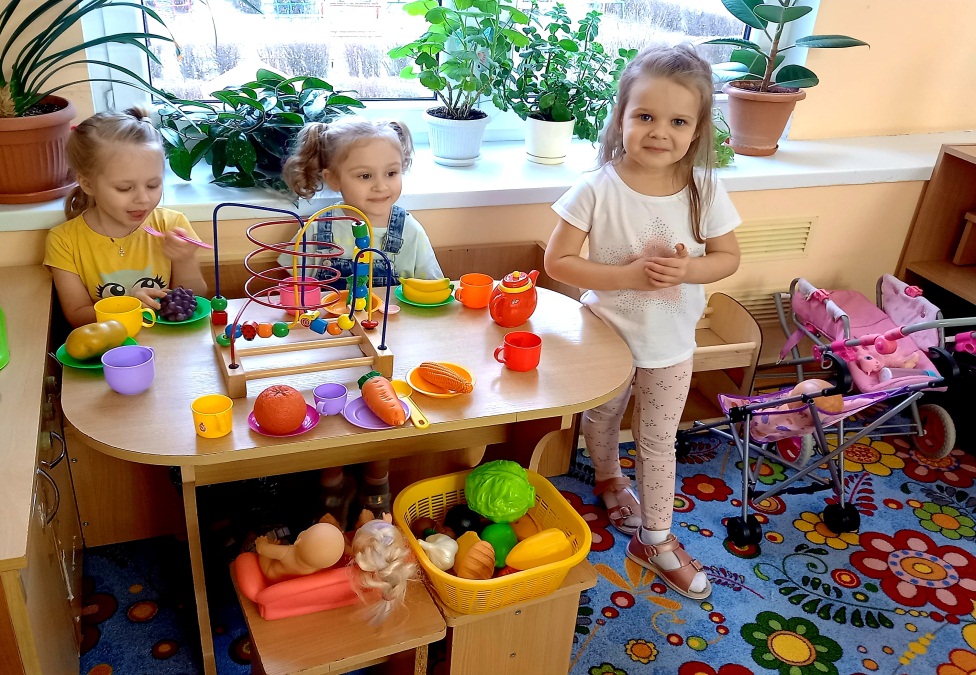 « Современные мамочки»
«На приёме у доктора»
Логические блоки Дьенеша.
Палочки «Кюизенера».
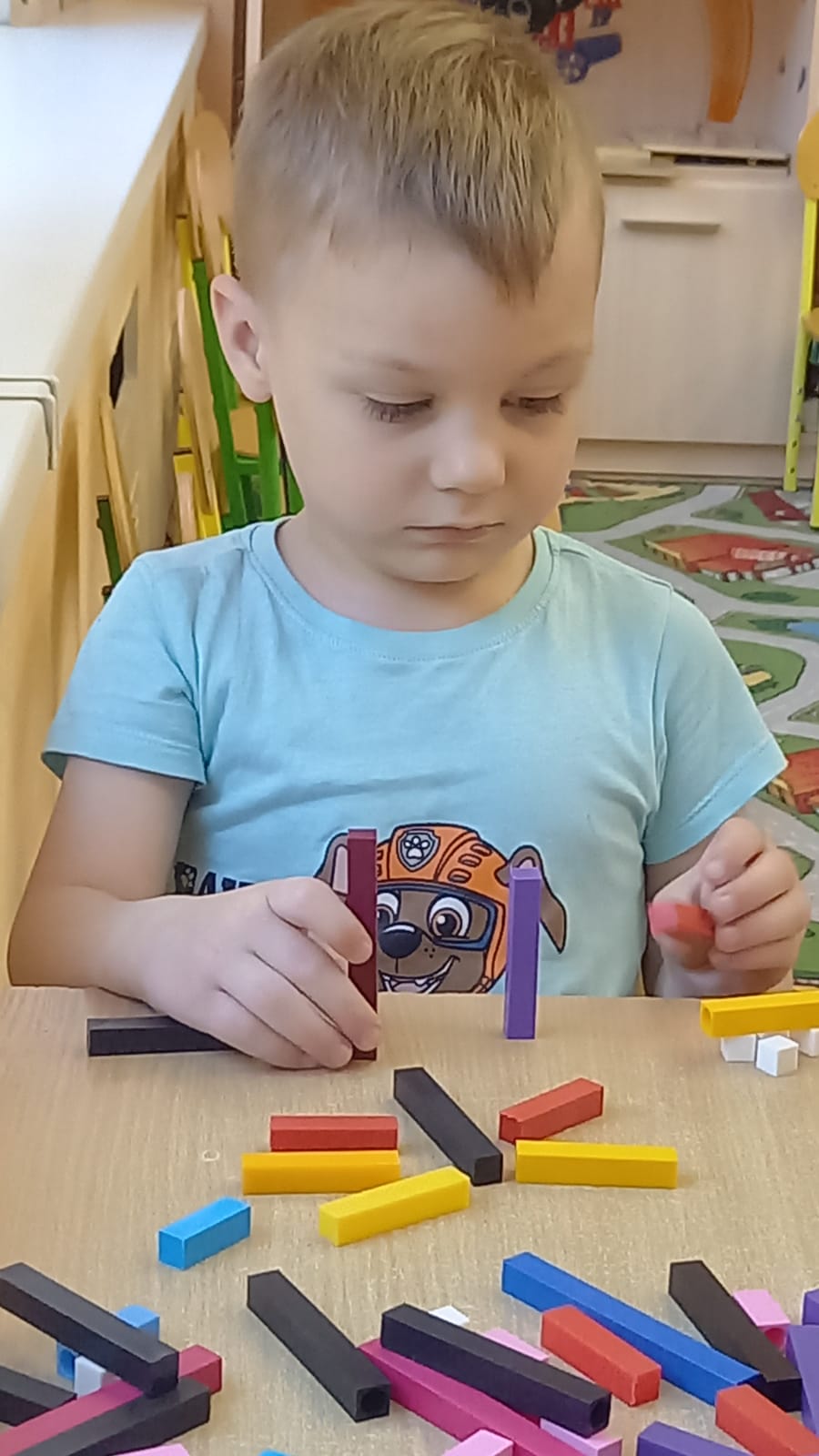 «Домик с забором»
«Бабочка»
Игры с песком, снегом.
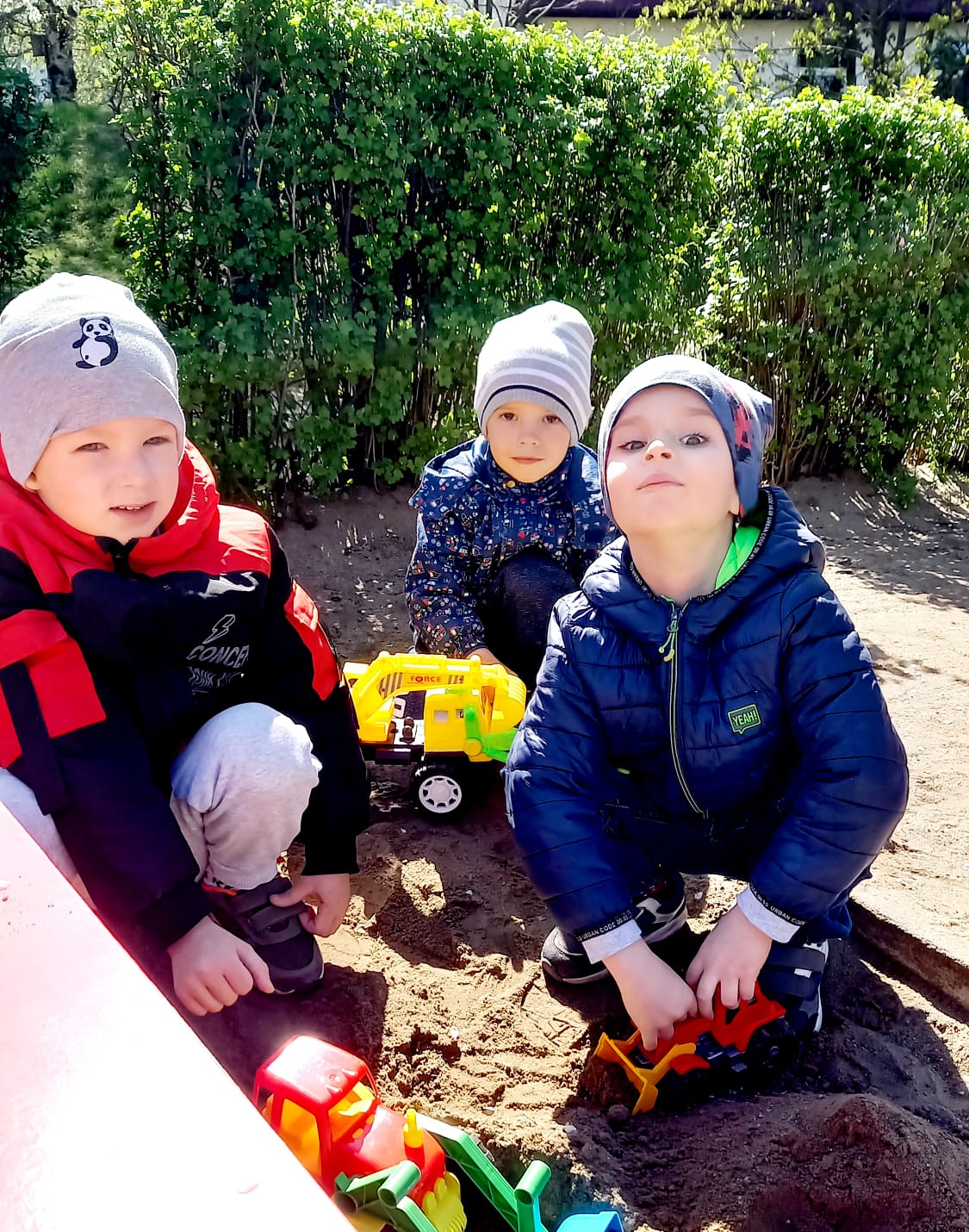 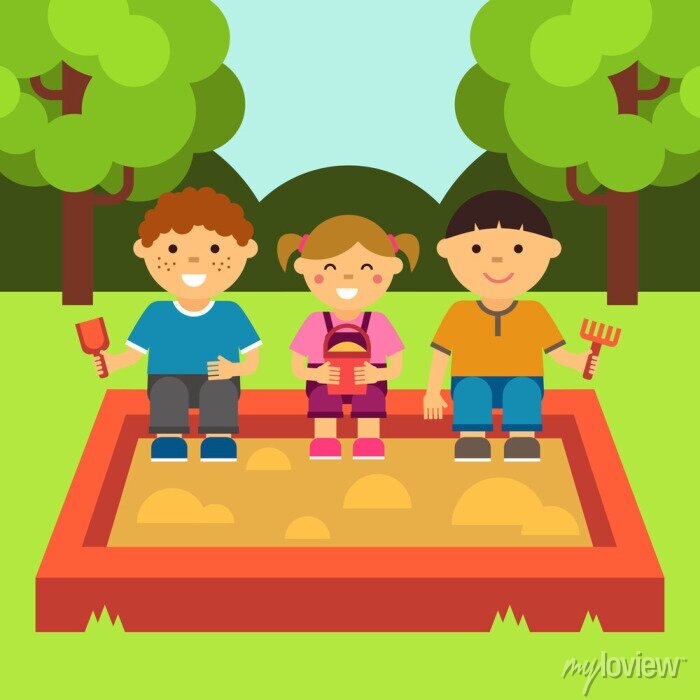 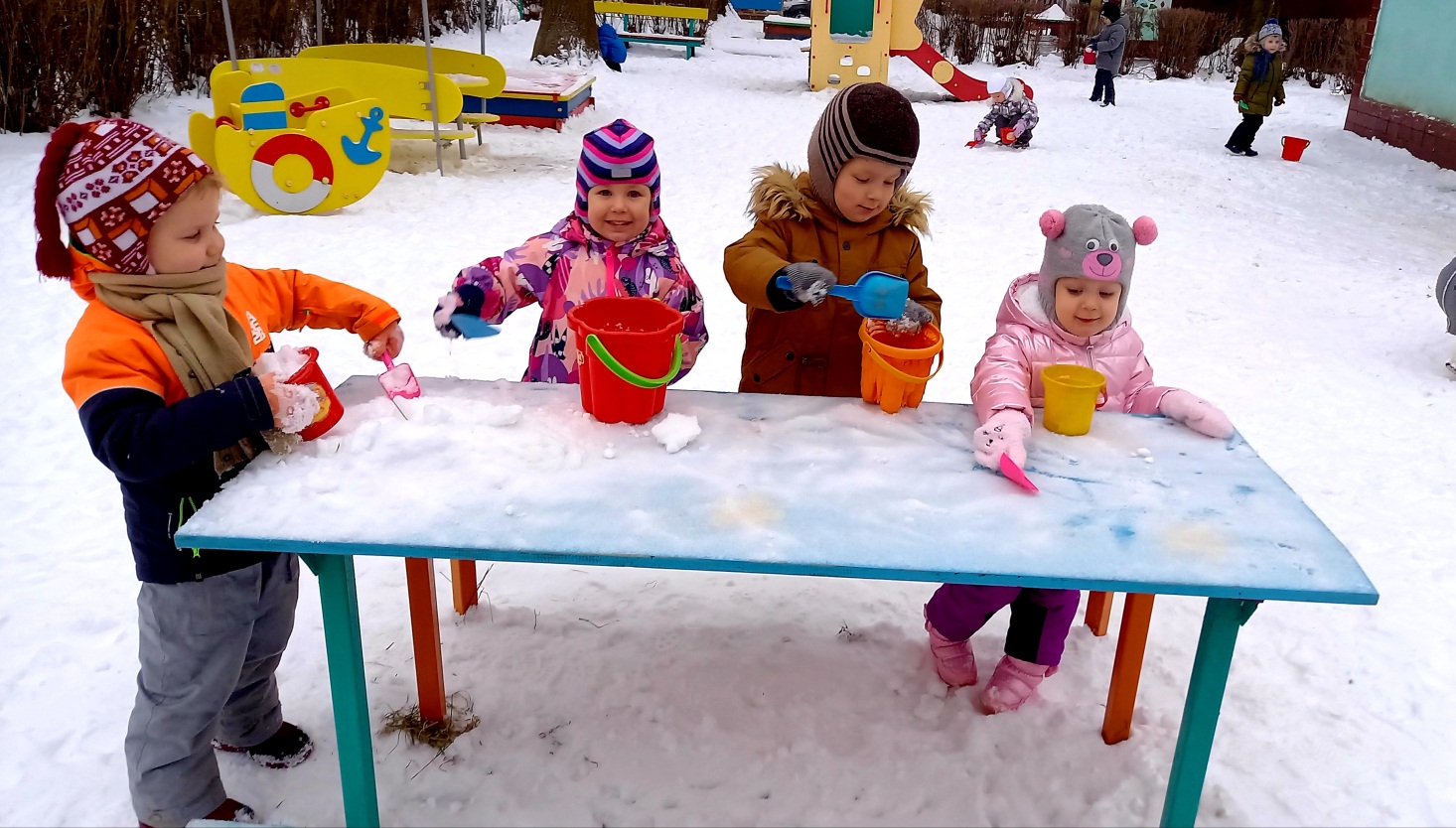 Я считаю, при использовании игровых технологий с детьми 3-4 лет создаётся благоприятный психологический климат, дети получают удовольствие от игры, позволяют добиться лучшего усвоения учебного материала. Благодаря чему они становятся самостоятельнее, активнее, дети способны применять свои знания в новых ситуациях, использовать на практике и самостоятельно добывать их. То есть через игру идёт процесс развития индивидуальных способностей, психических функций.
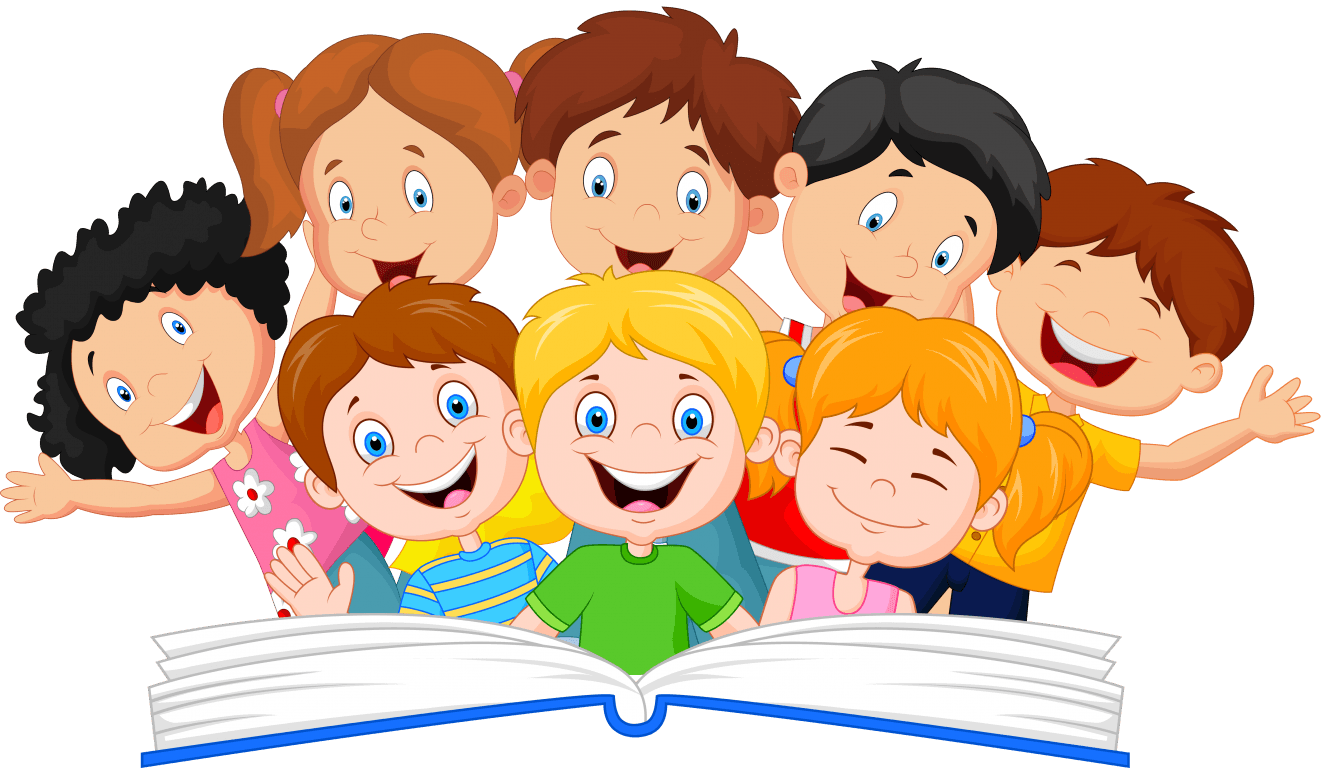 ВЫВОД
В игре личность развивается свободно, стремительно, гармонично.
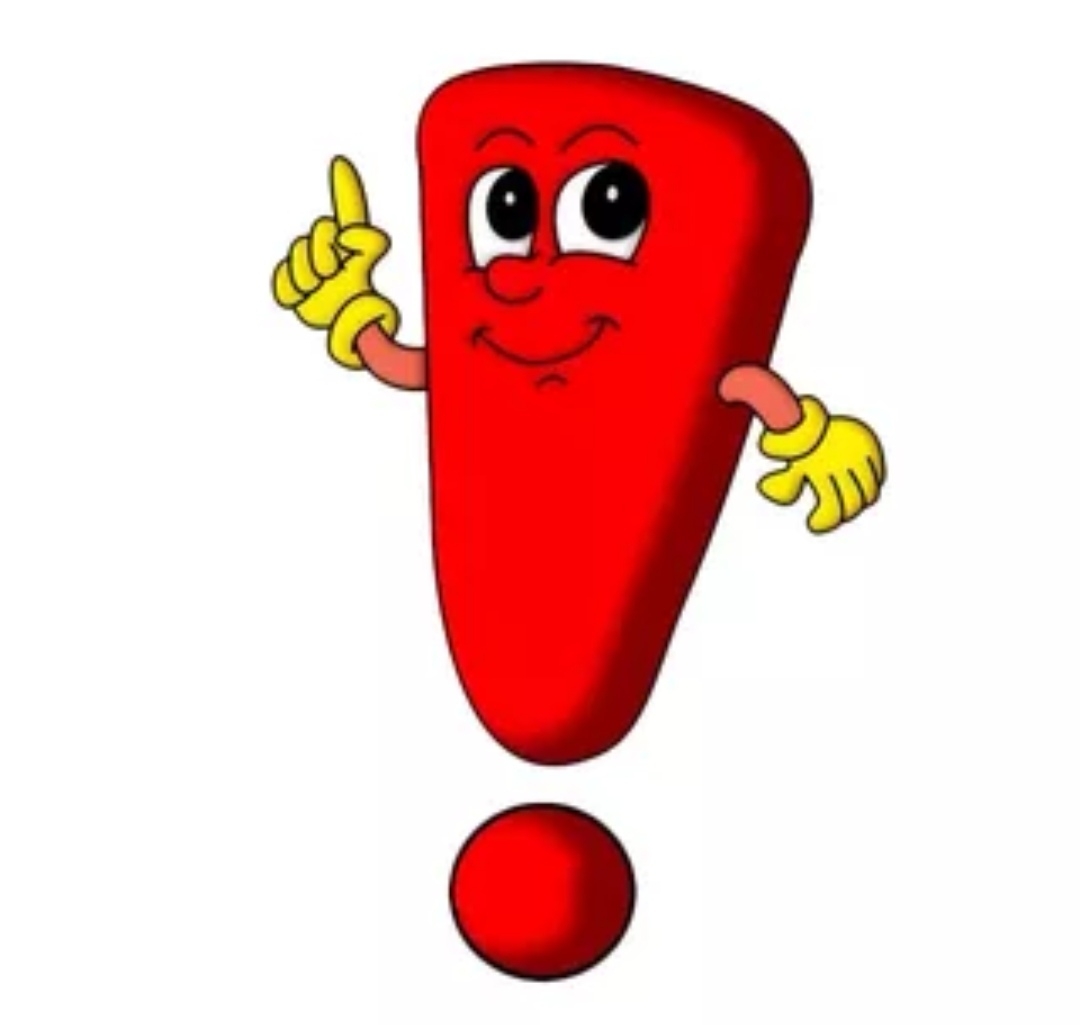